zemské právo A soudnictví
Jakub Razim
Šlechtické právo – zákl. charakteristika
STV. PRÁVO
hl. pramen: nepsaný obyčej
statusová nerovnost
partikularismus:
pers.
terit.
sys. práva:
obec. = šlecht.
zvl.
ZEM. PRÁVO
prameny: obyčej, zákonodárné akty, soudní nálezy, sněmovní usnesení, ZZ
paměti úředníků  pr. knihy
listiny
DZ  od 2. pol. 13. stol.; druhy: půhonné + trhové, zápisné, památné; větší x menší (hodnota sporu)
DD  léna
DZ
„registra regalia“ pův. král. instituce
úřední knihy ZS  vše, co se před soudem odehrálo 
				 šlechtici a svobod. statky
				 majet. věci král. měst a cír. institucí
				 svobodníci
poč. 2. pol. 13. století Č
14. stol. M BNO, OLO do 1642
Úřad DZ
kancelář zemského soudu  výkonný orgán při soudních procesech před ZS
archiv království
soud  nespory  shromážďování podkladů pro intabulaci
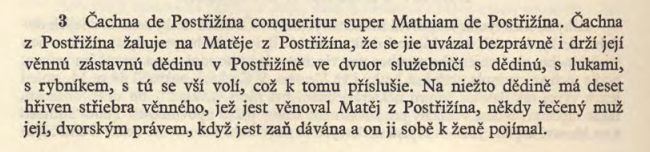 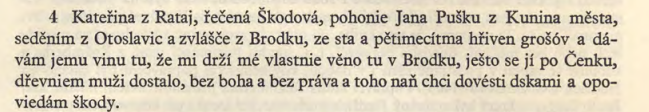 Zdroj: Výbor z české literatury od počátků po dobu Husovu 
http://www.ucl.cas.cz/edicee/antologie/vybor-z-ceske-literatury/
Počátky zem. soudnictví
teorie vzniku zem. soudnictví
diskontinuita  pr. reformy Přemysla Otakara II.
kontinuita  návaznost na králov. dvor. soud a hradské soudy
dvůr od 10. stol.:
kurie  rada
kolokvia  sněm, soud
funkční spojení správy a soudnictví
institucionální a personální spojení sněmu a soudu
Soustava šlechtických soudů
zemský (zem. sudí)  obec. prim.
komorní (hofmistr)  obec. subs. x NE svobod./manský majetek; polit. delikty
dvorský (dvor. sudí)  spory král. služebníků, odúmrti, léna, věci delegované panov.
purkrabský (purkrabí)  pís. závazky, zvl. dlužní úpisy
maršálkovský (maršálek)  šlecht. status a čest
mezní  hranice
manský
Nalézání práva (Janiš)
místo soudu: obvyklé sudiště na Pražském hradě, jinak souhlas stran
obsazení soudu: pův. 12 pánů (min. 7) + později 8 rytířů; Karel IV. zrušil kvórum
panovník
přísedící
zem. úředníci  iudex (summus, Boemie, regni apod.)  „profesionální“ znalec práva a pr. formalit; doložen od 1170
zem. kmeti (šlechta)  závažnější případy s dopadem na zem. obec  šlechtici, svobod. majetek
kolektivní výkon soudnictví
panský nález
závazný
nezměnitelný
obecný  precedent
zvláštní  v konkrétní věci, ale jeho autorita mohla ovlivnit bud. typově podobný spor
Proces na zemském soudě
zásady: veřejnost, ústnost, projednací, dispoziční, akuzační, rovnost zbraní
jednotný proces x od 14. stol. veřejnopr. inkviziční proces u nejzávažnějších TrČ
důkazní prostředky: rac. x irac. (ordály)
stádia:
přípravné řízení: útok  půhon = soukr. žaloba x od 16. stol. úřed. obeslání 
líčení pře: svědčení půhonu x od 15. stol. vyhlášení  líčení (ohlášení stran, přednesy, důkazy, potaz, nález)  
exekuce = nucený výkon rozhodnutí: fáze dle předmětu exekuce úmluva/upomínka (první výzva k plnění)  zvod (úřed. schválení nároku k majetku povinného pro případ, že nesplní dobrovolně)  obranný list (druhá výzva k plnění)  panování (oznámení o záměru oprávněného, získat držbu nemov.)  odhádání (úřed. ocenění)  skutečné panování (uvázání se oprávněného v držbu)